International Water Stewardship ProgrammePowerful solutions for water security
Water Security Action and Investment Plan (WSAIP)
2nd Uganda Waste, Water and Environment Convention 2019
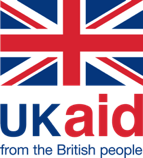 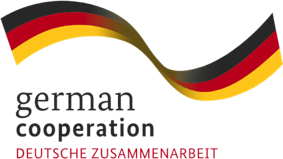 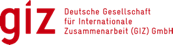 IWaSP workshop, Kampala, 
 15 Jan 2019
[Speaker Notes: Introduce myself: 

My names is Mathew Parr. I am a Brit, working for the Germans, married to a Dutch lady, living in Uganda

10 years trying to influence corporations and governments in Europe to change the way they did economics. 

Who is GIZ? State owned public benefit corporation. Work in over 120 countries, over 20.000 staff worldwide with annual turnover of over €2.4bil dollars. One of the largest development organisation in world.]
Why leaders put water high on the agenda?The Economics of Water
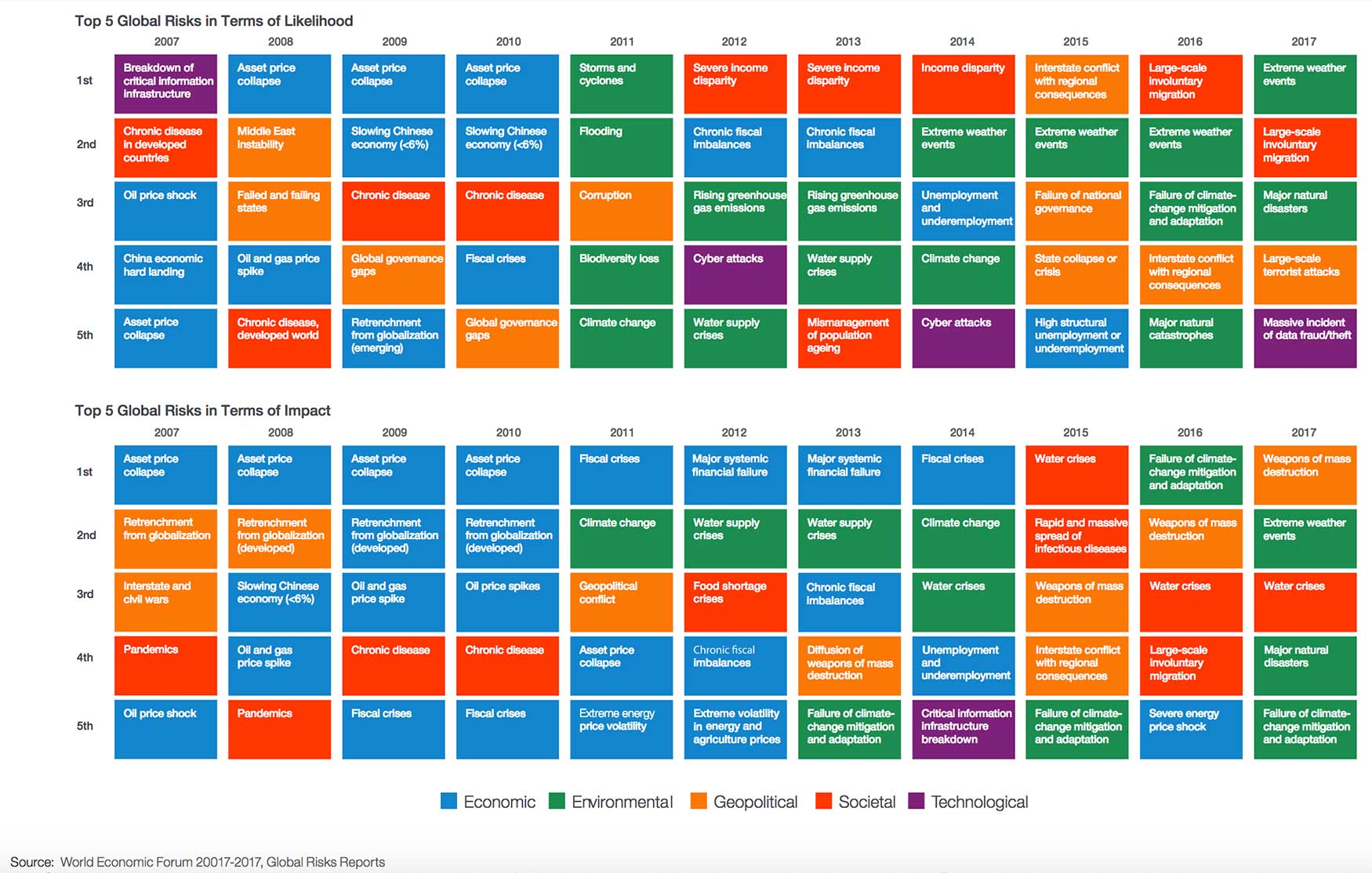 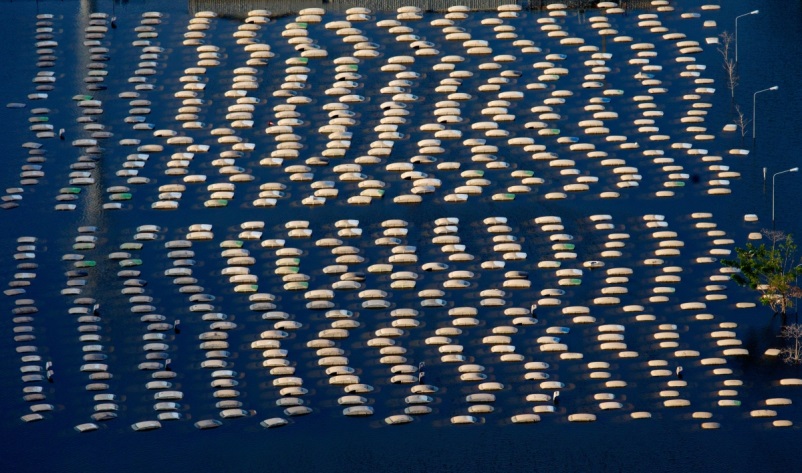 Water [security] crisis ranks among the Top 5 Global Risks identified by the World Economic Forum every year since 2012.  
(World Economic Forum: Global Risks Report 2017)
“With water in short supply, there will be changes in what is produced, where it is produced, and the efficiency of production and water use. So, even local changes can be transmitted across the globe.” 
 
„Improved water stewardship thus pays high economic dividends.”
(World Bank Group: High and Dry, 2016)
[Speaker Notes: Every year global leaders meet at a fancy retreat in place called Davos in Switzerland. Little more luxurious than Royal Suites. They don’t use bodas (that I know of). 

Every year since 2012 water crisis has ranked in top 5

2011 - Honda factory Bangkok - $650 mil to restore and renovate. Affected 5 major Ips. Cost Thai economy $3bil. 

“Unsustainable development pathways and governance failures have generated immense pressures on water resources, affecting its quality and availability, and in turn compromising its ability to generate social and economic benefits.” (World Water Development Assessment Report 2015, p.10]
How have we responded? International Water Stewardship Program  Countries and Key Partners
SAINT LUCIA
KENYA
ZAMBIA
UGANDA
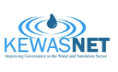 PAKISTAN
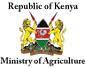 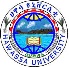 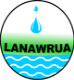 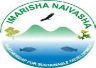 GRENADA
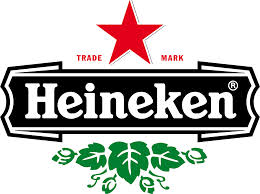 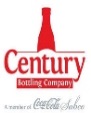 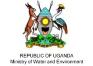 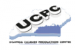 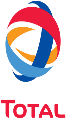 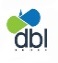 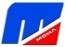 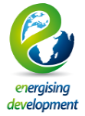 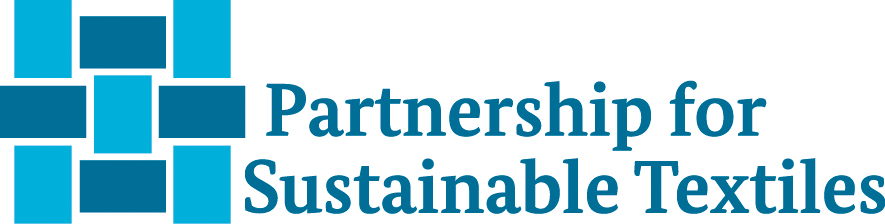 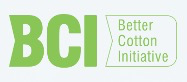 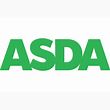 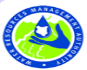 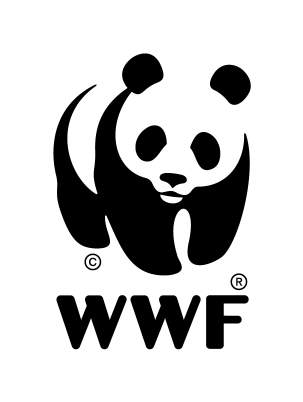 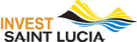 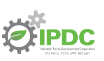 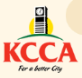 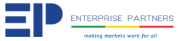 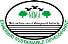 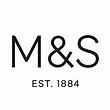 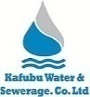 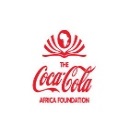 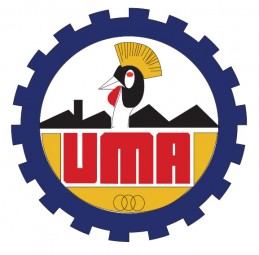 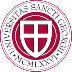 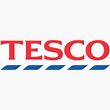 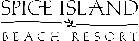 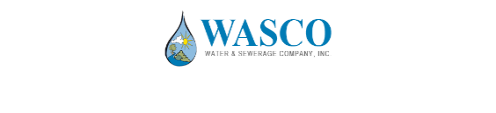 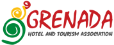 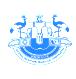 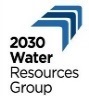 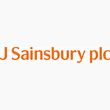 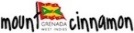 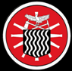 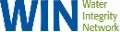 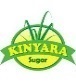 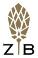 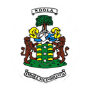 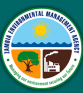 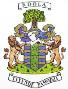 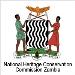 HONDURAS
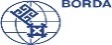 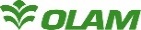 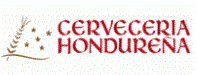 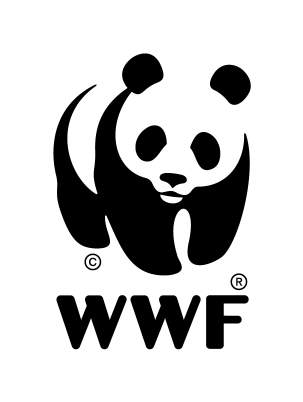 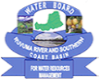 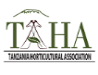 COLOMBIA
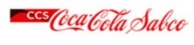 TANZANIA
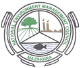 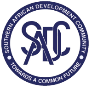 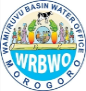 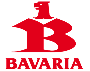 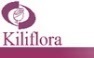 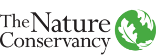 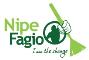 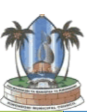 PERU
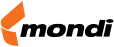 SOUTH AFRICA
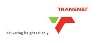 ETHIOPIA
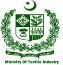 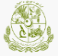 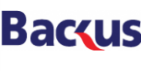 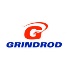 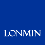 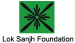 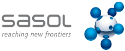 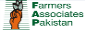 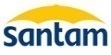 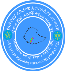 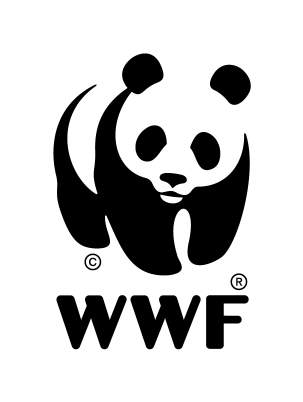 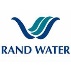 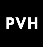 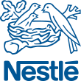 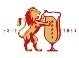 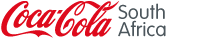 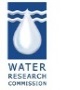 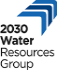 t
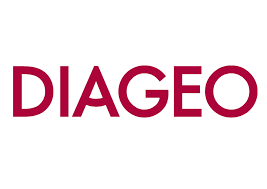 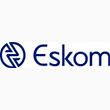 IWASP Countries 
Other GIZ Water 
Stewardship Projects
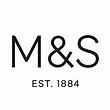 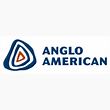 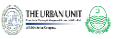 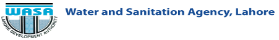 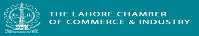 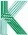 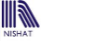 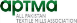 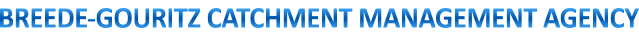 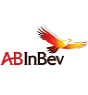 IWaSP: 26,5m (2013-2019) from German and British Government
Over 25 partnerships > 100 Partners; Sectors: Food&Beverage, Oil&Gas, Mining, Textile, Agriculture, Insurance
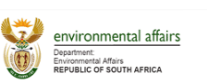 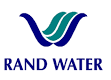 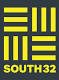 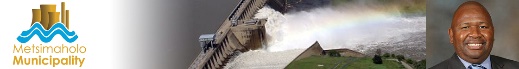 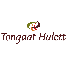 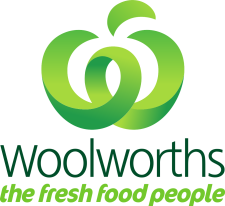 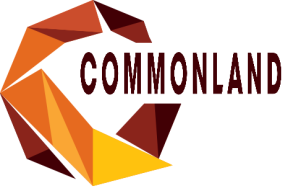 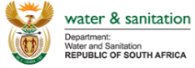 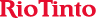 [Speaker Notes: Snapshot of countries and partners. 

Highlight range of sectors

Over 30 partnerships]
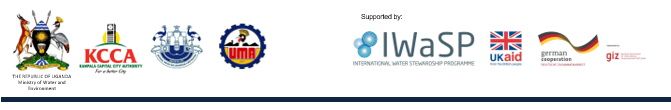 Conceptual Framework
How can we address the challenge in Greater Kampala?
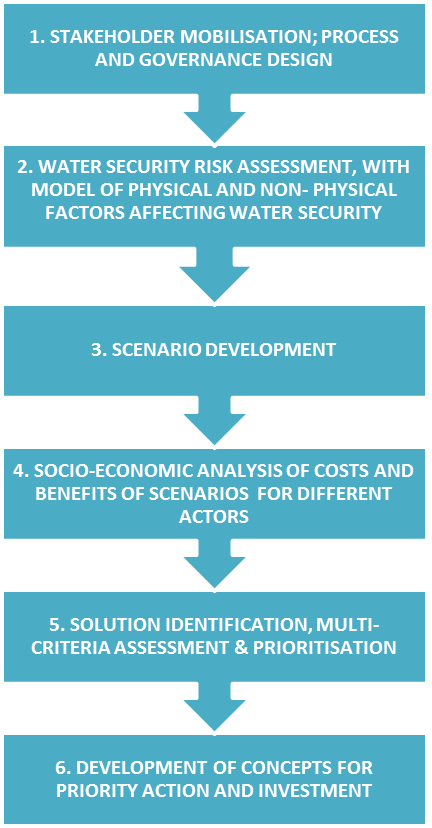 METHODOLOGY DEVELOPMENT, REFINEMENT AND DISSEMINATION
CAPACITY BUILDING AND EMPOWEMENT
The WSAIP is an integrated water security action and investment plan in the Greater Kampala Metropolitan Area (GKMA) to support sustainable social and economic development.
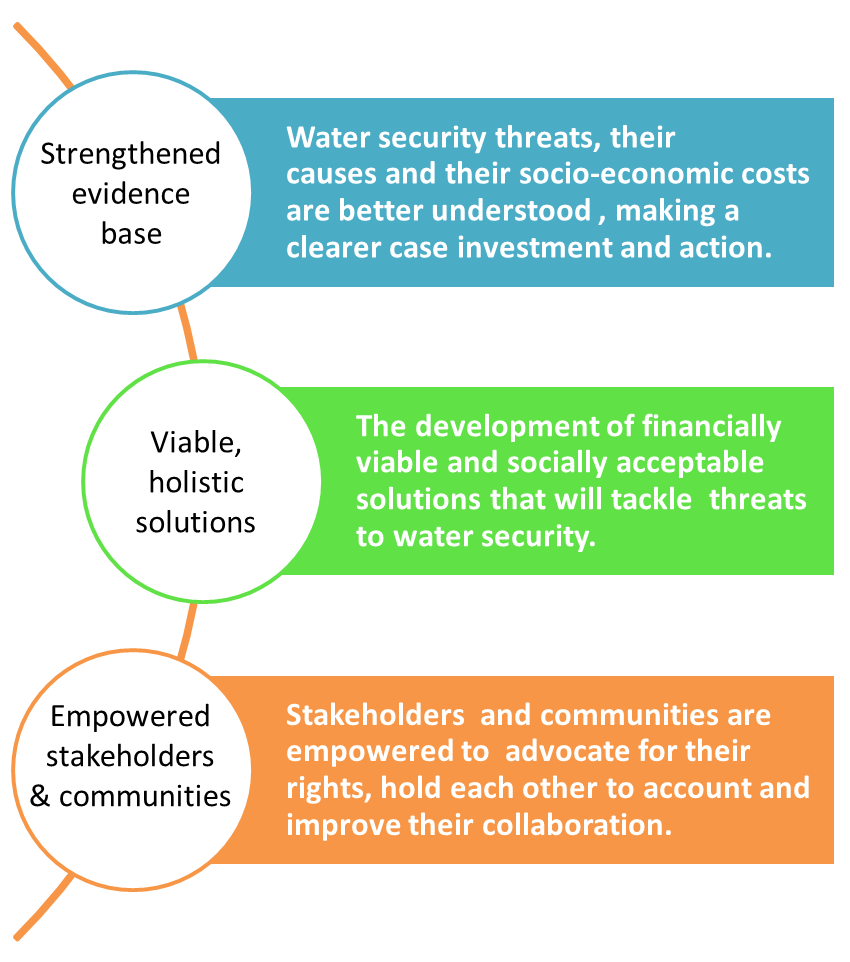 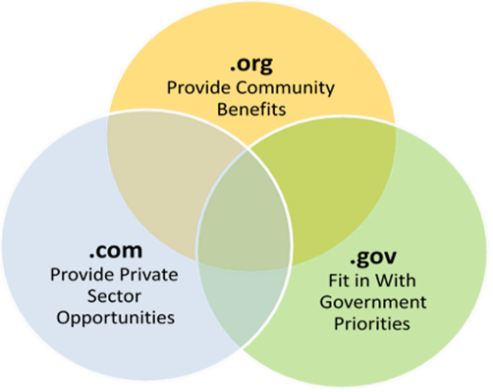 Strong Evidence Base, X20 Prioritised Projects, and Empowered Stakeholders
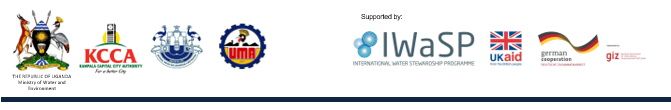 a. Stakeholder Engagement Plan
Stakeholders
Government 
Private sector 
Communities
Academia   
Target (.gov.com.org) 
Multi-stakeholder engagement platforms (e.g. Workshops)
Bilateral meetings 
Collaboration in projects  development
Seminars 
Training Programme (TT)
Course + platform
Individual engagements e.g. Bilateral meetings and workshops
(common ground)
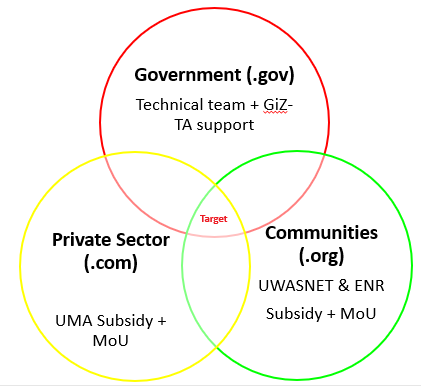 5
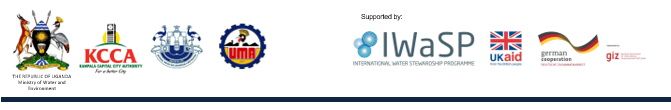 b.  WSAIP Study & Risk Assessment
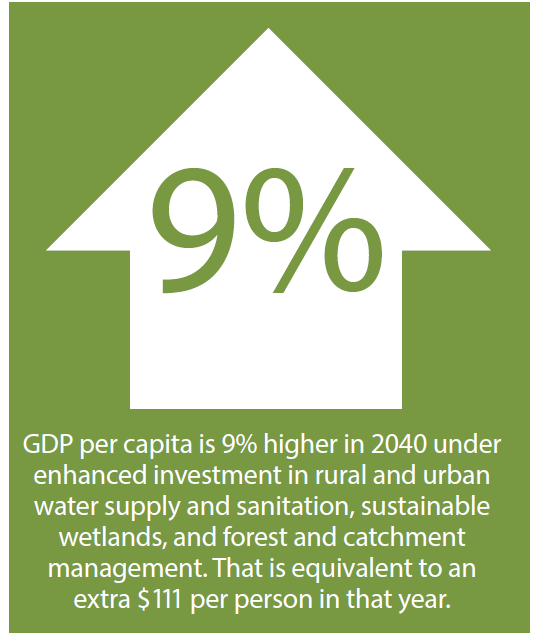 Situation analysis- hotspot identification & baseline for analysis 
Economic analysis– Benefits assessment to build a case for investment. Formulation of alternative scenarios to estimate water security benefits
Based on The Contribution of Water Resource Development and Environmental Management to Uganda’s Economy” (Industrial Economics, 2016).
Ecosystems Health  & Extent
Solid Waste
Stormwater Runoff
Effluent Treatment
BAU
Development
Degraded and poorly functioning ecosystems
Only half of waste generated collected
Increase the impervious land and limited drainage
Insufficient effluent management systems
Water Secure 
Focused 
Development
Restored and maintained ecosystems
95% waste generated collected
75% of region with adequate stormwater management
Comprehensive effluent management systems
[Speaker Notes: Situation analysis-  A detailed situation analysis will be conducted under this assignment to inform the base case scenario for the economic analysis and to identify hotspots where shortlisted projects could ultimately be located. 

Economic analysis - This analysis will be illustrative and will draw on a previous national level study of the economic benefits of water resource management. Results from the national study will be adapted to the GKMA area by scaling the national level results based on factors such as the current level of water security indicator achievement and the proportion of population and industry located in the GKMA compared to national figures.

The Contribution of Water Resource Development and Environmental Management to Uganda’s Economy” (Industrial Economics, 2016). The purpose of the benefits study is to analyze the economic benefits of water security in Kampala, which can be used to communicate the importance of projects that enhance water security to policy makers and donors.]
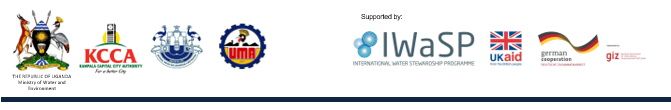 c.  Scenario Development – Project Screening & Prioritization
Develop long list of project
Screening long list to short list using qualitative approach (multicriteria analysis).
Prioritisation projects on short list using quantitative approach
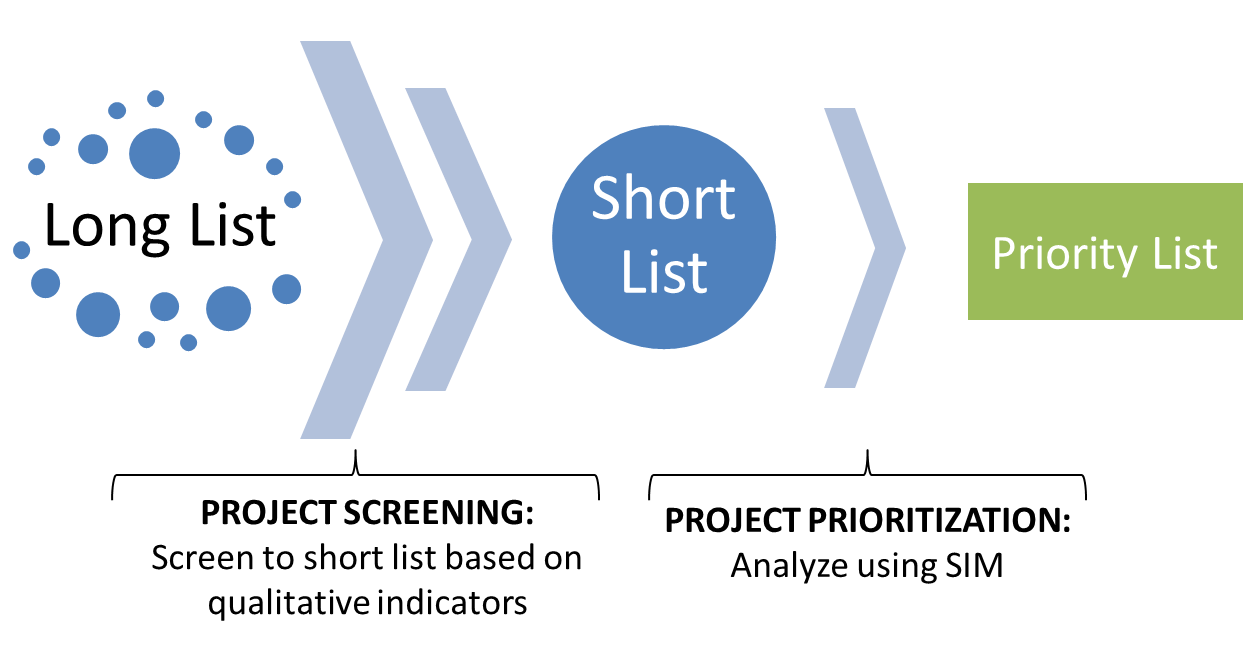 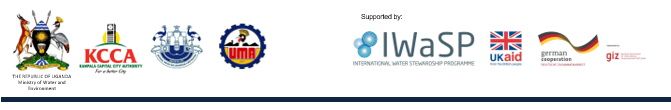 Scenario Development – Project screening  (Stage I - Multicriteria Analysis)
Criteria used to evaluate the merits of these investments and actions
Weights measure the importance of the criteria
Ratings - the scores for each investment/action and criteria combination
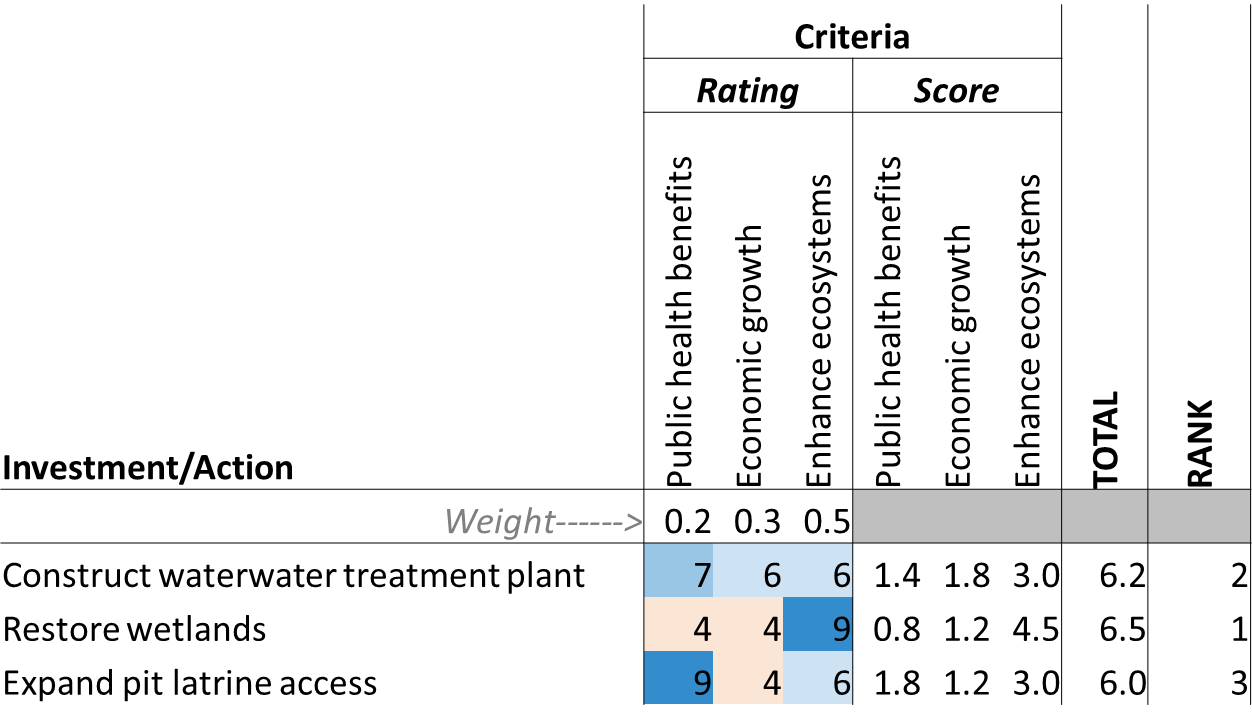 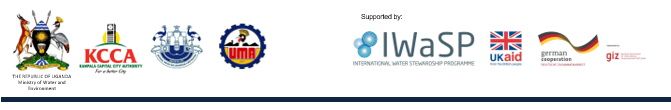 Criteria developed from Multi-Stakeholder Engagements
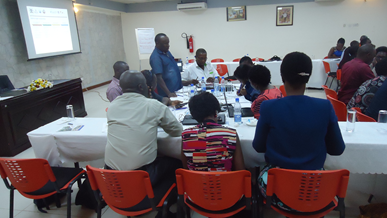 Environmental Quality Improvement 

Socio- economic Benefits Provision

Public Health Improvement

Project Characteristics and Sustainability.
.Org
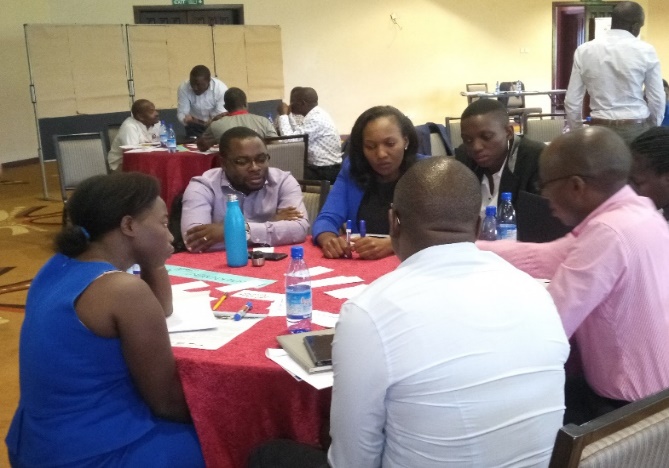 .Gov
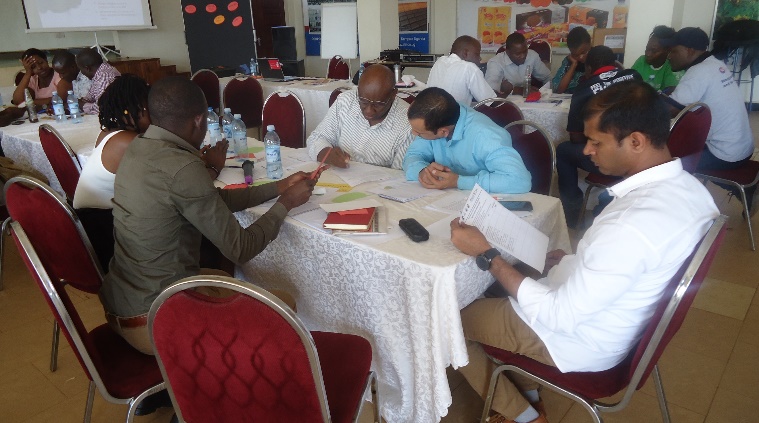 .Com
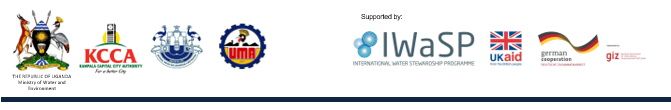 Weights developed from Multi-Stakeholder Engagements
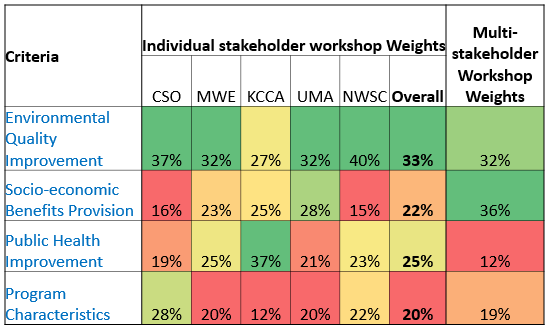 .Org
.Gov
.Com
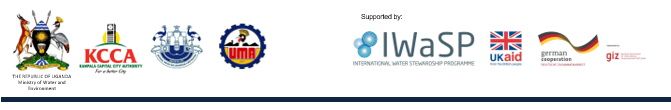 Scenario Development– Project Prioritisation 
Stage II- Water Security Investment Model
Quantitatively compare short list projects based on indicator performance for example climate change resilience, economic growth,  etc.
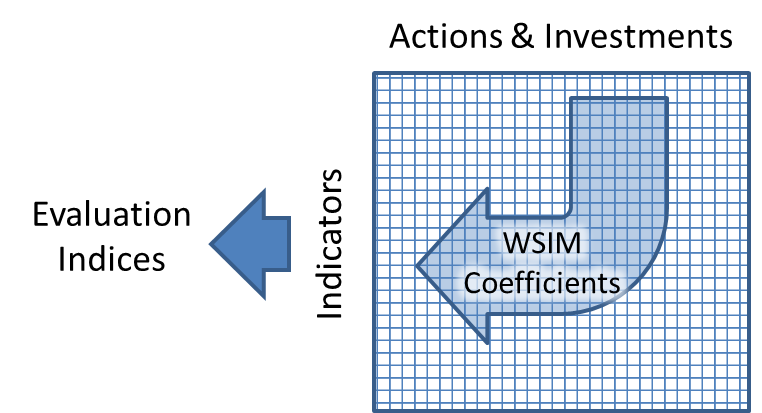 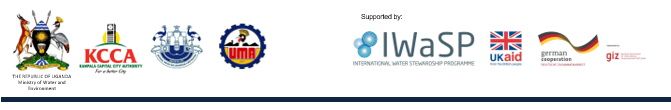 d.  Ideation Road Map – Project Idea Action Areas
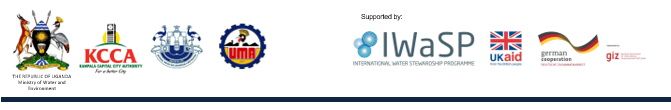 Ideation Road Map – Developed Generic Investment Actions
Brainstorming and gathering of ideas (Workshops & Bilateral meetings)
Review of national and institutional strategic plans and programme documents
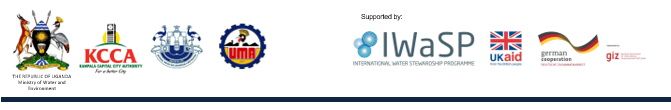 Ideation: Generic Multi-stakeholder Projects Conceived
Leveraging Public Private Partnerships for Fecal Sludge Management in Municipal Towns 

Piloting industrial and business symbiosis to manage solid waste – mobile app

Greening Urban Open Spaces (Integrating landscaping into build environment) 

Sustainable Urban Agriculture
Communal flood management initiative – upstream/downstream management 

Lake front management

Scaling up water supply options for improved water access in informal settlements

Upgrade of Informal Settlements

Industrial/Enterprise Water Demand Management Programme
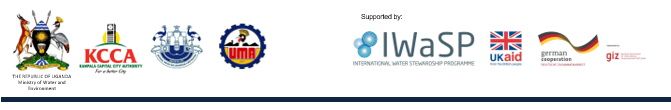 The Water Security Action and Investment Plan
Delivering Powerful Multi-stakeholder Investment Actions for A Water Secure Greater Kampala
END
Mathew Parr GIZ
Country Coordinator IWASP 
mathew.parr@giz.de